Murzik
Vasia
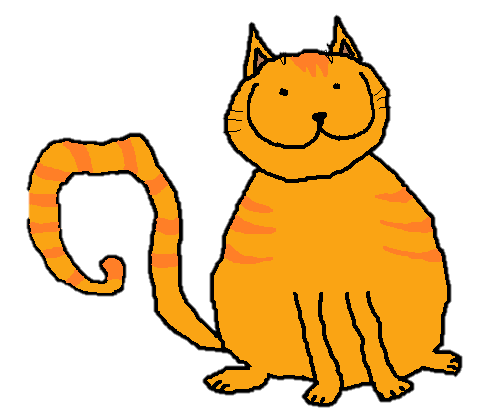 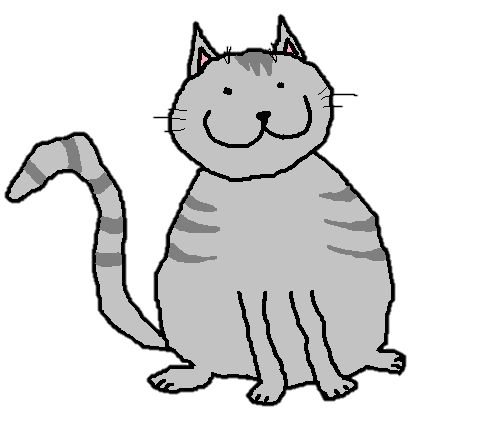 longer
long
Tisha
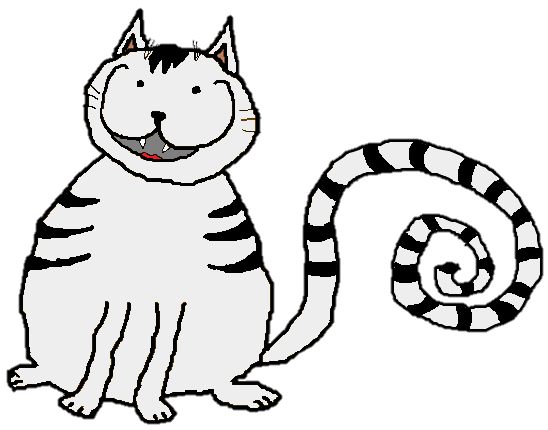 the longest
1.
One-syllable (short) adjectives
the…+ est
long
longer
the longest
fast
faster
the fastest
slow
the slowest
slower
Tisha’s tail is the longest.
Murzik
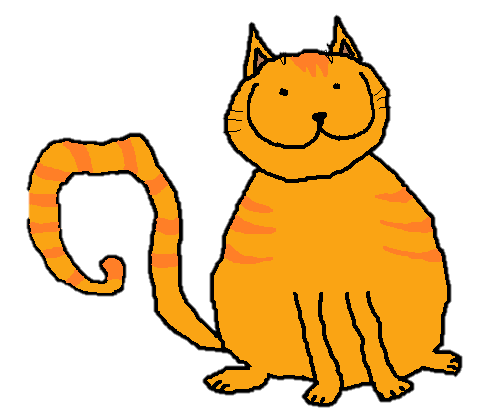 Vasia
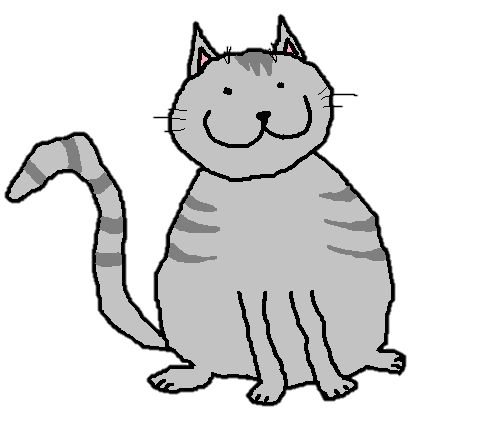 longer
long
Tisha
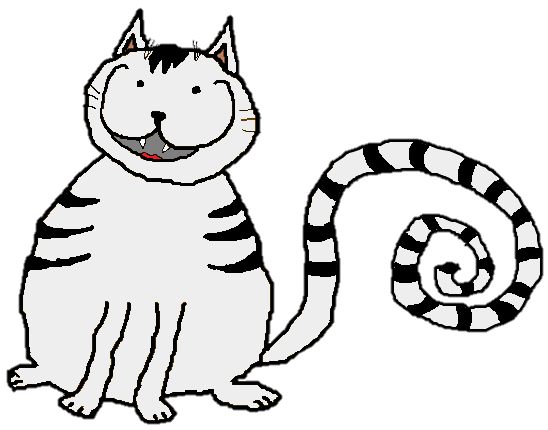 fatter
fat
the longest
the fattest
2.
VERY short adjectives
the + est
fat
fatter
the fattest
hot
hotter
the hottest
big
bigger
the biggest
Tisha is the fattest.
Murzik
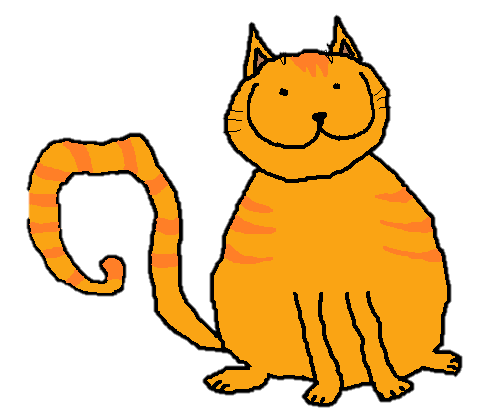 happier
Vasia
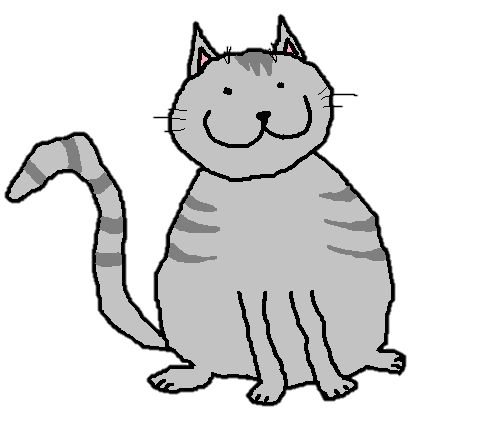 longer
happy
long
Tisha
the happiest
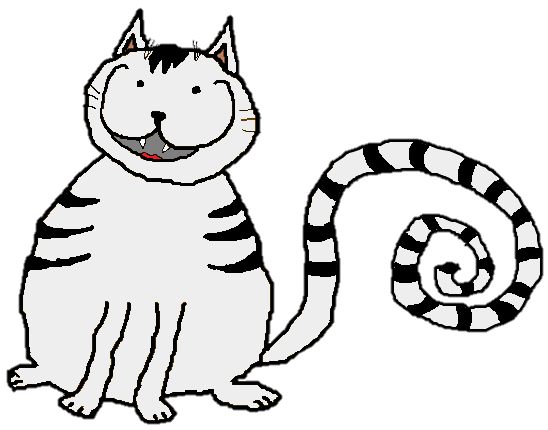 fatter
fat
the longest
the fattest
3.
One-syllable (short) adjectives  - y
the… Y= i + est
happy
happier
the happiest
pretty
prettier
the prettiest
funny
funnier
the funniest
Tisha is the happiest.
Murzik
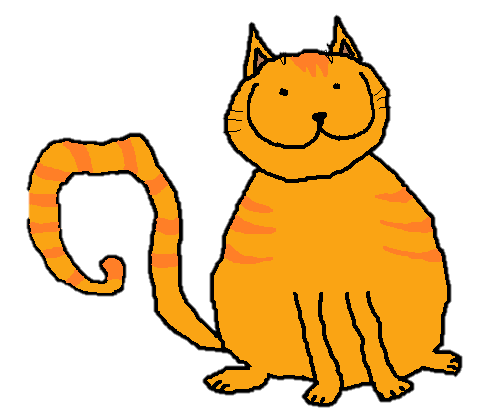 happier
Vasia
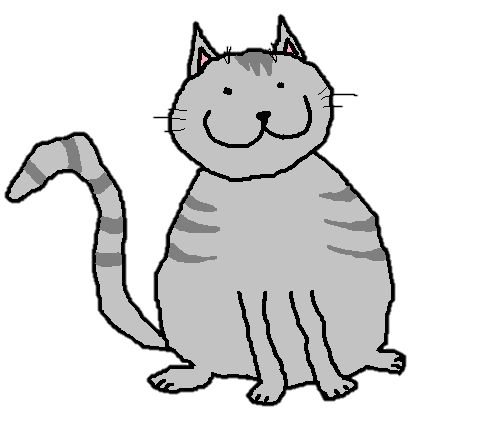 longer
happy
long
Tisha
the happiest
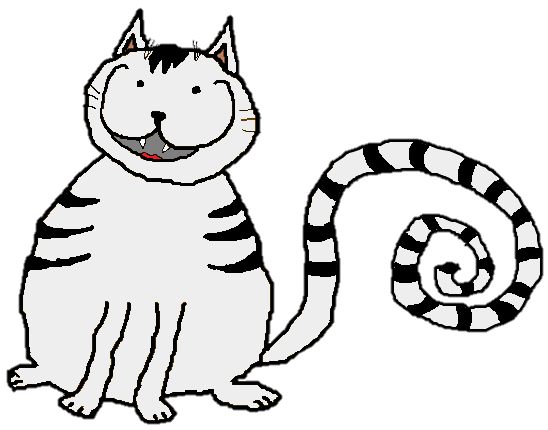 fatter
fat
the longest
beautiful
more beautiful
the fattest
the most beautiful
4.
Two (three\four) -syllable (long) adjectives
the most+
beautiful
more beautiful
the most beautiful
expensive
more expensive
the most expensive
exciting
more exciting
the most exciting
Tisha is the most beautiful.
5.
Irregular adjectives
good
better
the best
bad
worse
the worst
far
further
the furthest
Tisha is the best.
What was the example?
1.
One-syllable (short) adjectives
the…+ est
long
longer
the longest
fast
faster
the fastest
slow
the slowest
slower
Tisha’s tail is the longest.
2.
VERY short adjectives
the + est
fat
fatter
the fattest
hot
hotter
the hottest
big
bigger
the biggest
Tisha is the fattest.
3.
One-syllable (short) adjectives  - y
the… Y= i + est
happy
happier
the happiest
pretty
prettier
the prettiest
funny
funnier
the funniest
Tisha is the happiest.
4.
Two (three\four) -syllable (long) adjectives
the most+
beautiful
more beautiful
the most beautiful
expensive
more expensive
the most expensive
exciting
more exciting
the most exciting
Tisha is the most beautiful.
5.
Irregular adjectives
good
better
the best
bad
worse
the worst
far
further
the furthest
Tisha is the best.